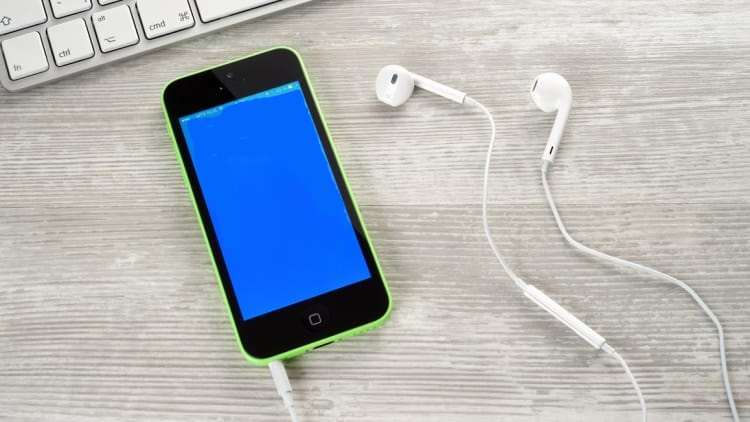 «Организация деятельности социального педагогав образовательной организации»
27 октября
В 14:00
on-line
семинар
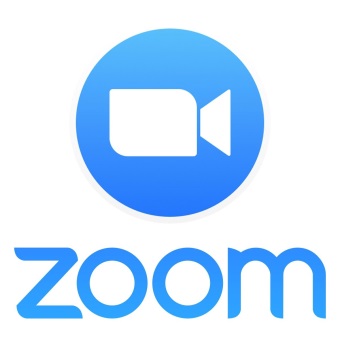 Социальный педагог – это тот человекв школе, деятельность которого призвана объединить усилия семьи, школы, общественности, государственных органов, других организацийдля оказания всестороннейпомощи и поддержкив развитиии воспитанииучеников.
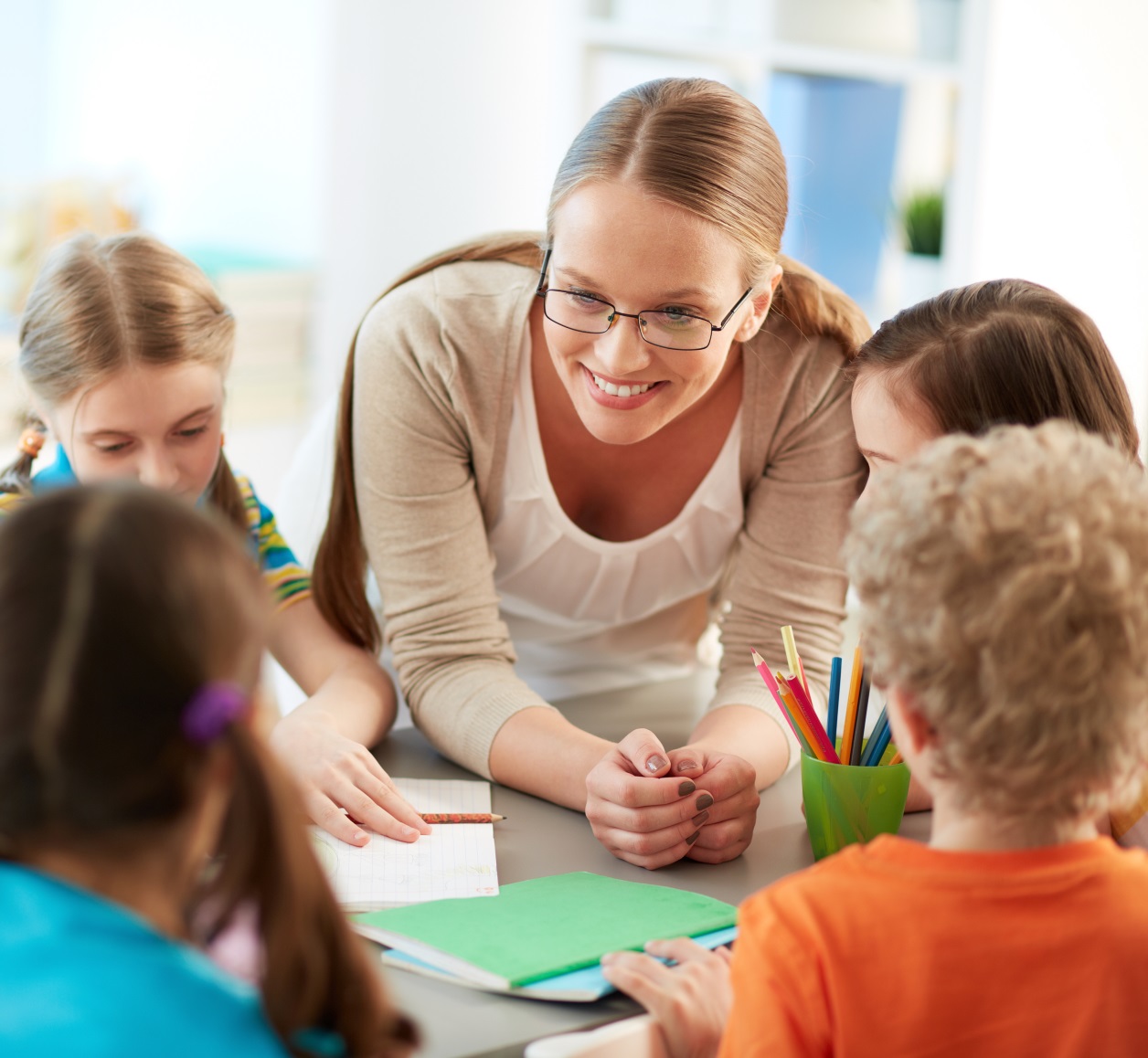 Содержание обязательных видов работысоциального педагога образовательных организаций
Содержание обязательных видов работысоциального педагога образовательных организаций
Содержание обязательных видов работысоциального педагога образовательных организаций
Цель реализации проекта «Создание и развитие методической среды для социальных педагогов»:
социально-педагогическое сотрудничество в решении актуальных вопросов возникающих в образовательном пространстве.
Задачи реализации проекта «Создание и развитие методической среды для социальных педагогов»:
1. Координация деятельности социальных педагогов.
2. Изучение, обобщение и распространение передового опыта социальных педагогов
3. Повышение активности социальных педагогов путем создания условий для самореализации.
4. Оказание помощи социальным педагогам в период аттестации.
5. Оказание помощи в освоении социальными педагогами инновационных образовательных технологий, современных форми методов работы.
6. Проведение мероприятий, направленных на профилактику профессионального выгорания.
План проведения семинаров на 2020 – 2021 уч. г.
(каждый третий вторник месяца)
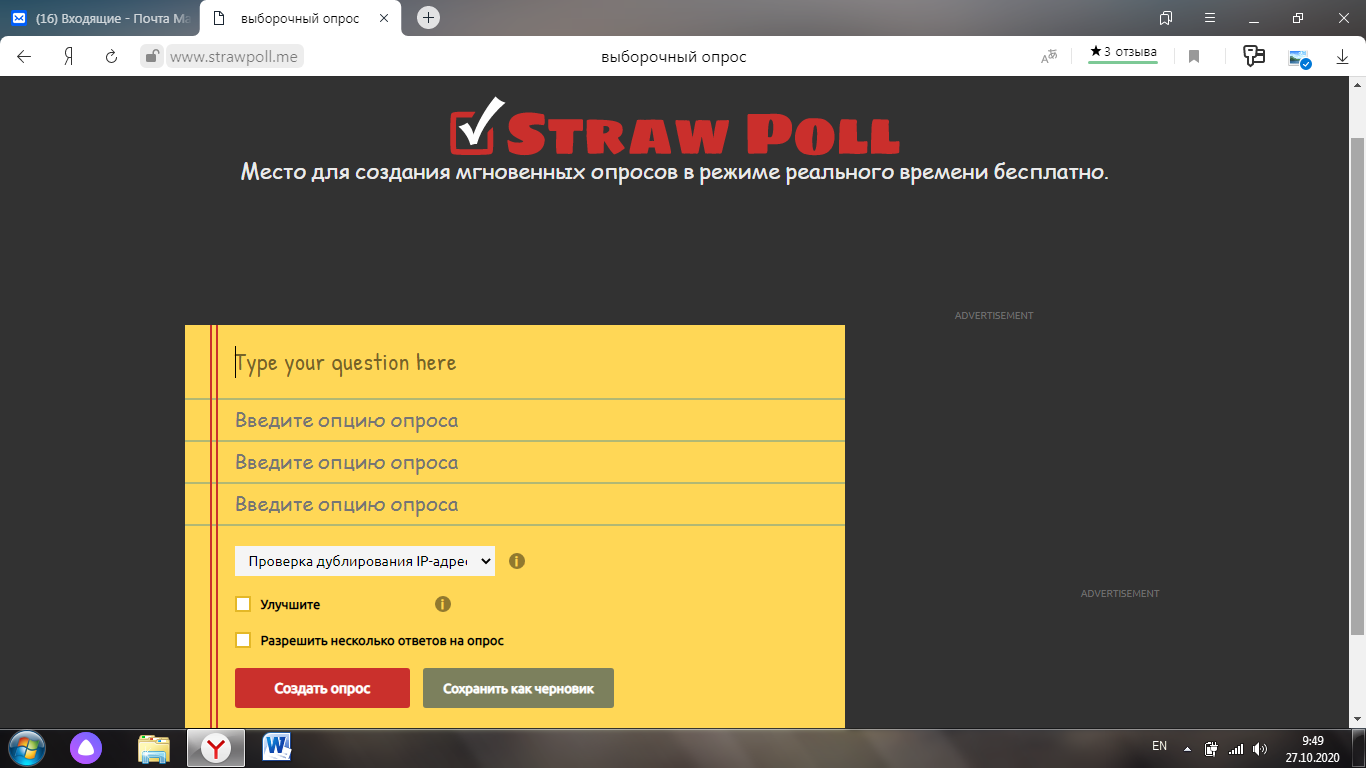 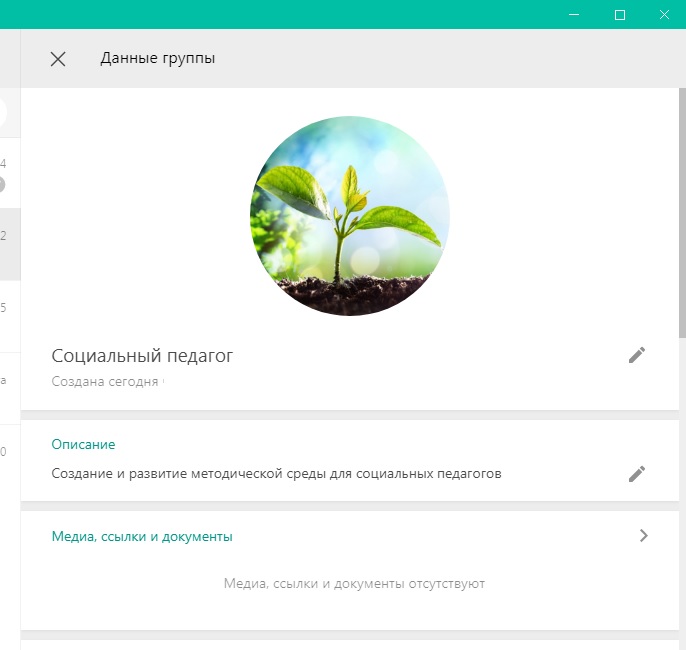 http://ppms.edu-penza.ru/
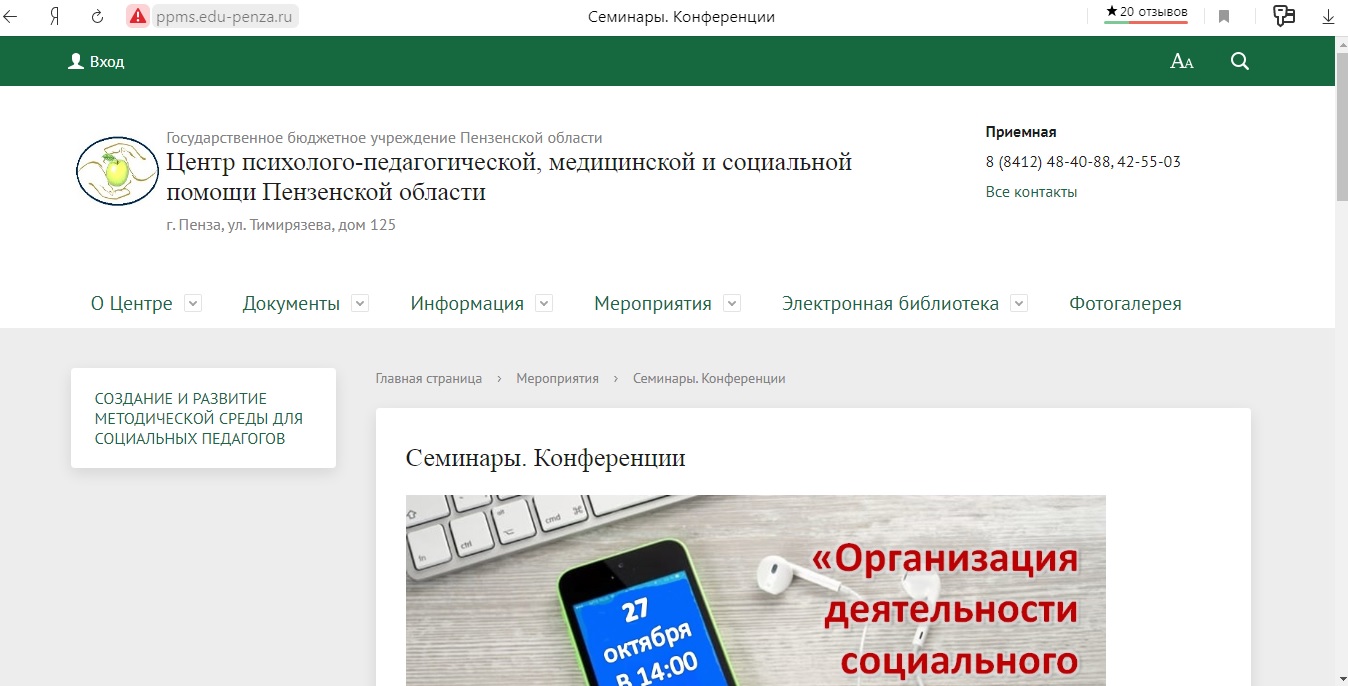 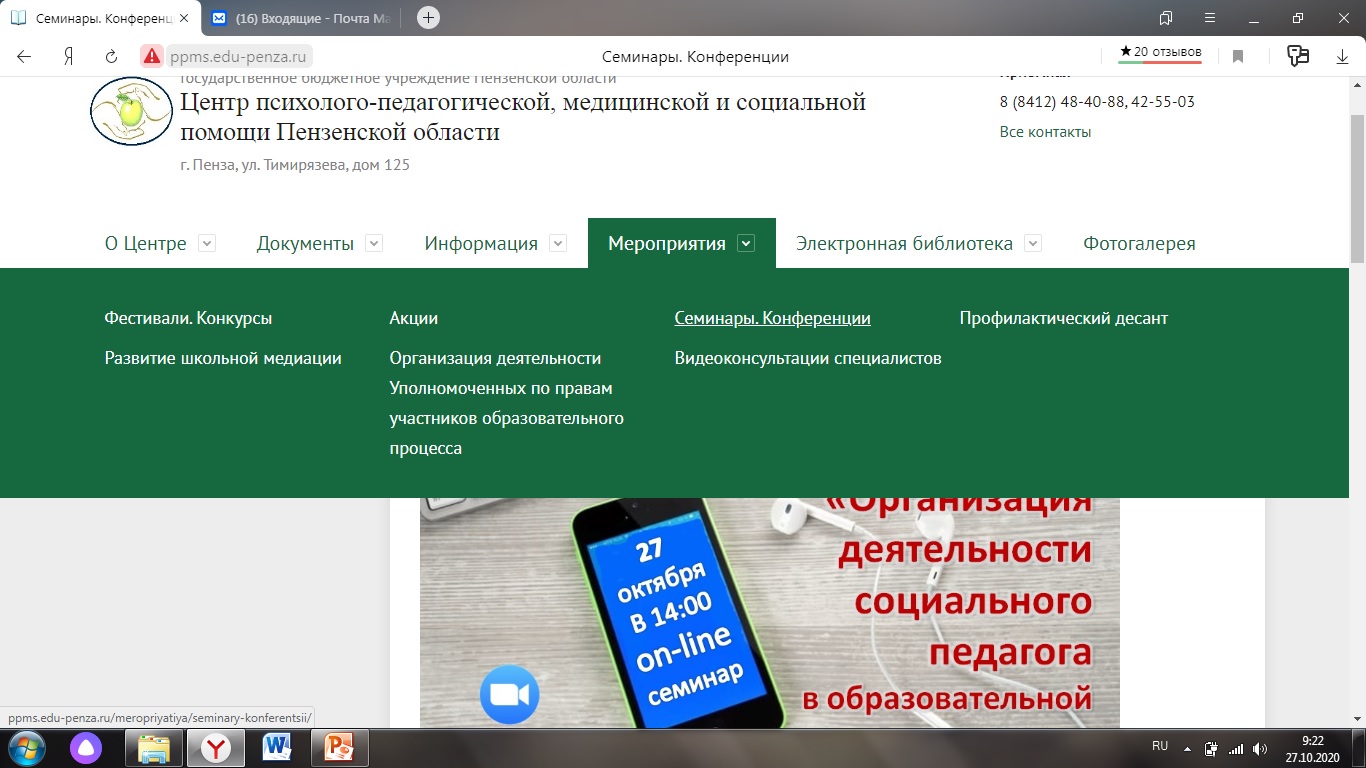 https://vk.com/club163587444
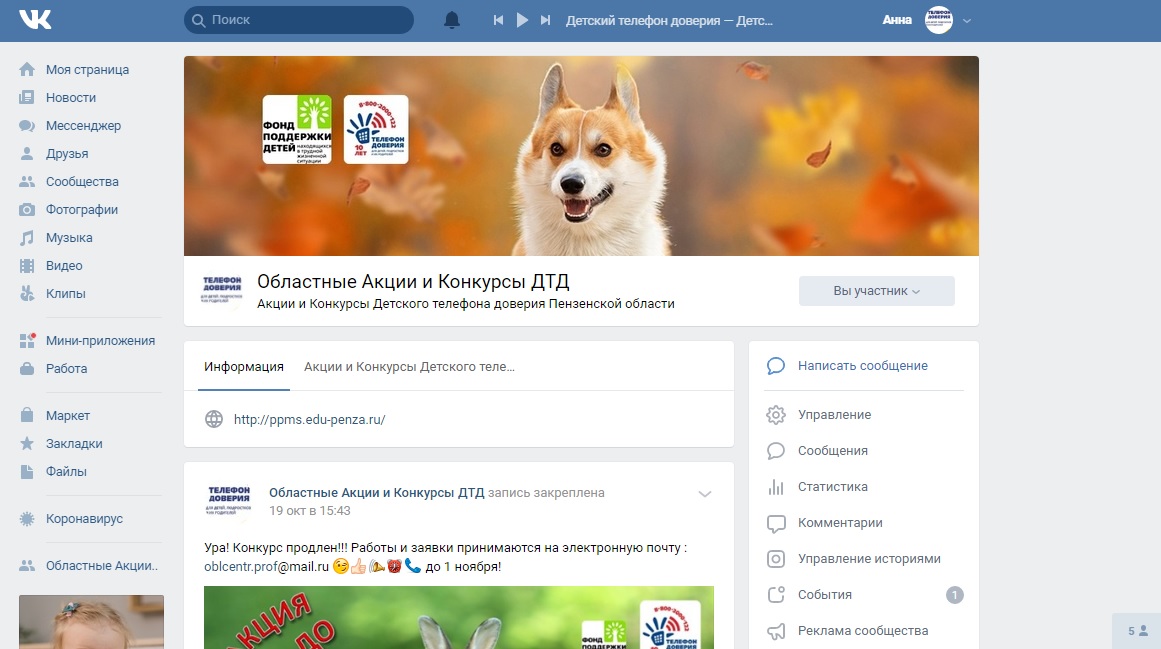 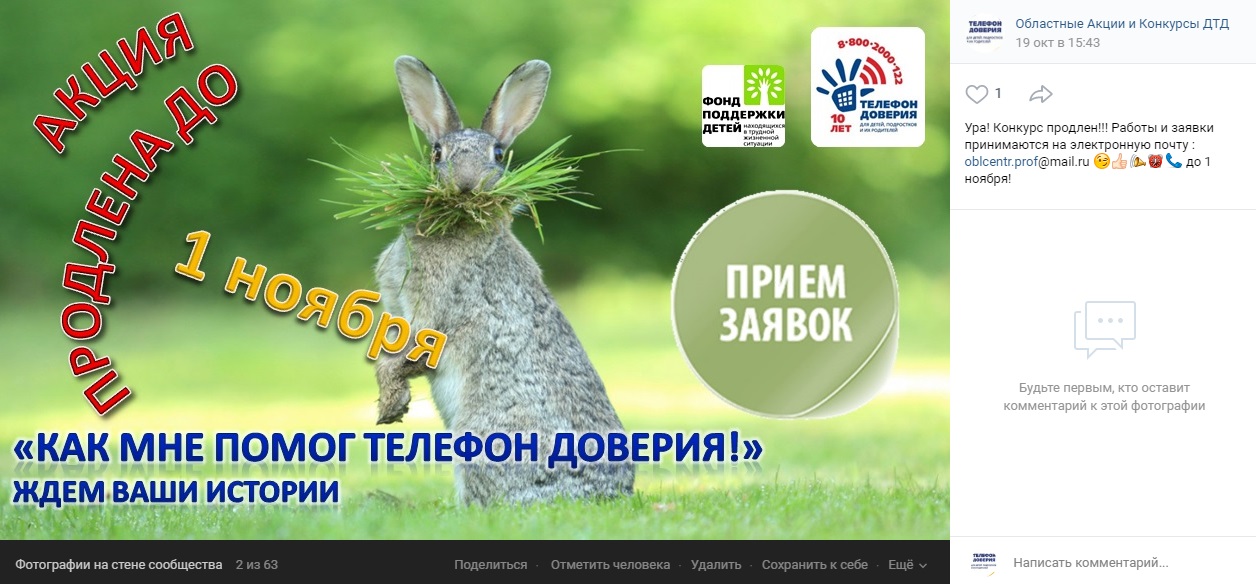 Онлайн-игра "В поисках Башни" от специалистовДетского телефона доверия 8 800 2000 122
Целевая группа: подростки 12-17 лет. 
Общая продолжительность игры: 90 минут (2 урока по 45 минут). 
Количество участников: от 15 до 30 человек. 
Площадка проведения: ZOOM.
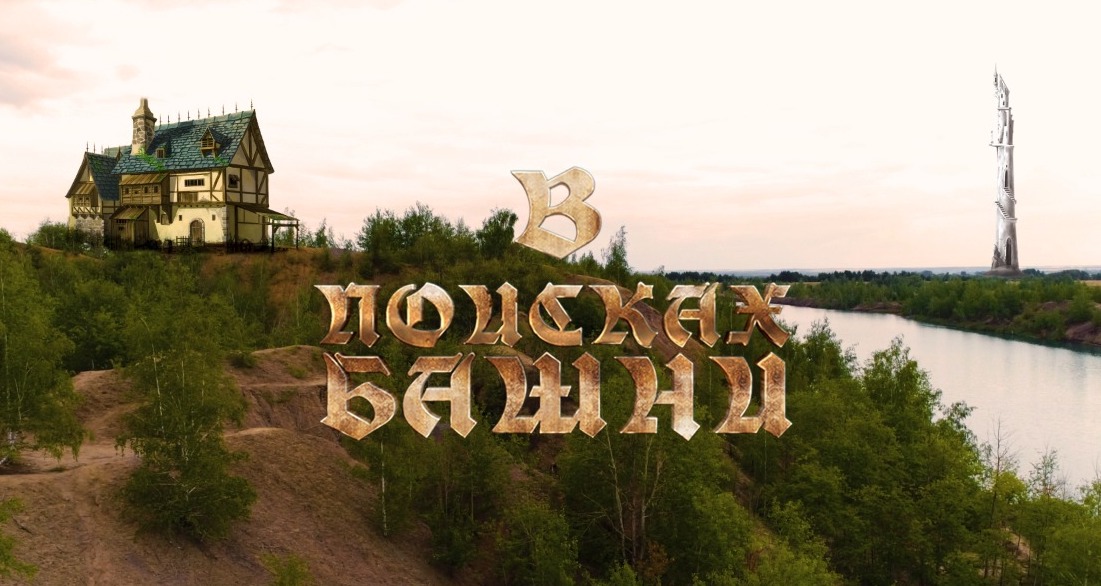 Областной конкурс программ тренингов
«Эффективная программа тренинга для родителей - 2020»
Целью - повышение качества проведения психолого-педагогических и социально-педагогических тренингов родительского просвещения, реализуемых в системе образования Пензенской области.
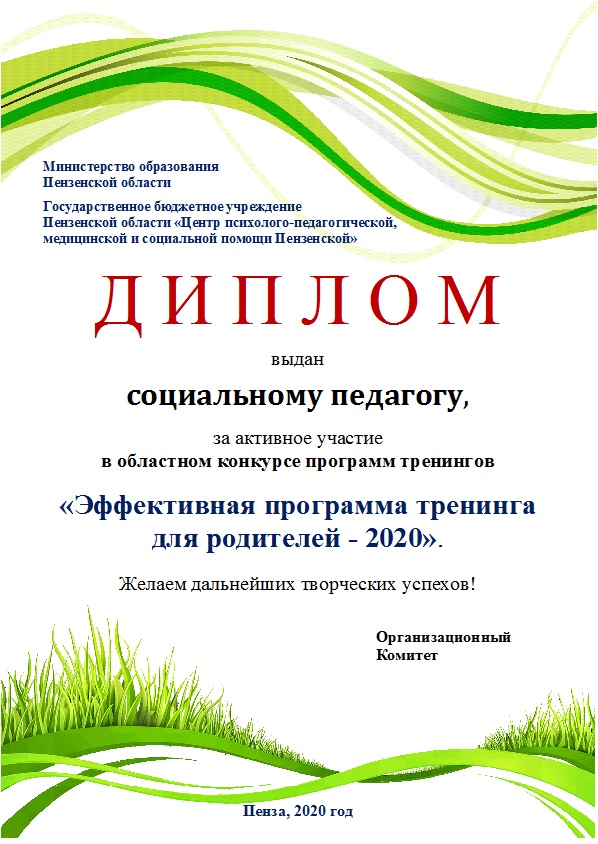 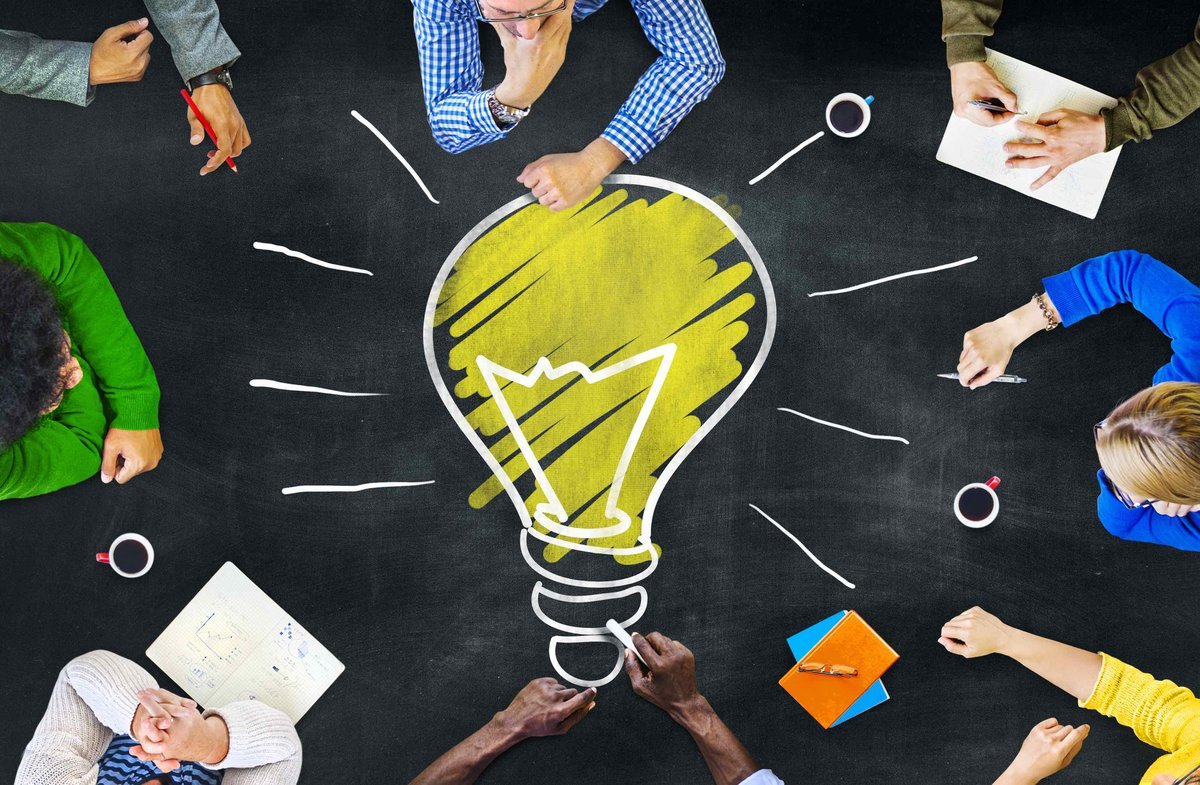 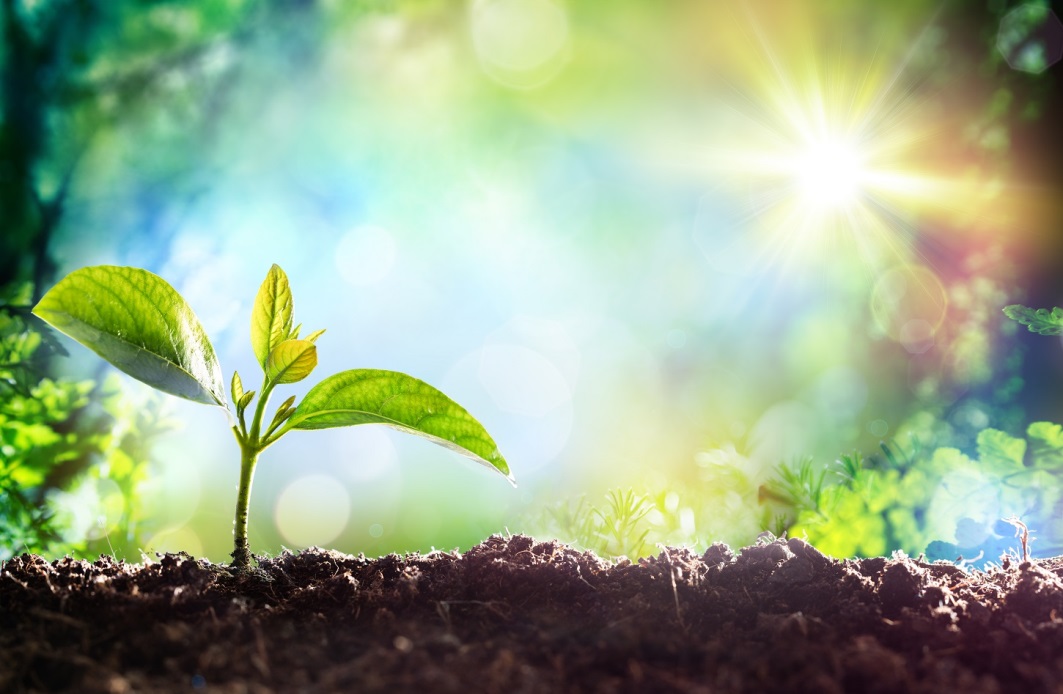 oblcentr.prof@mail.ru
8 (8412) 48-40-88
8-904-266-53-98